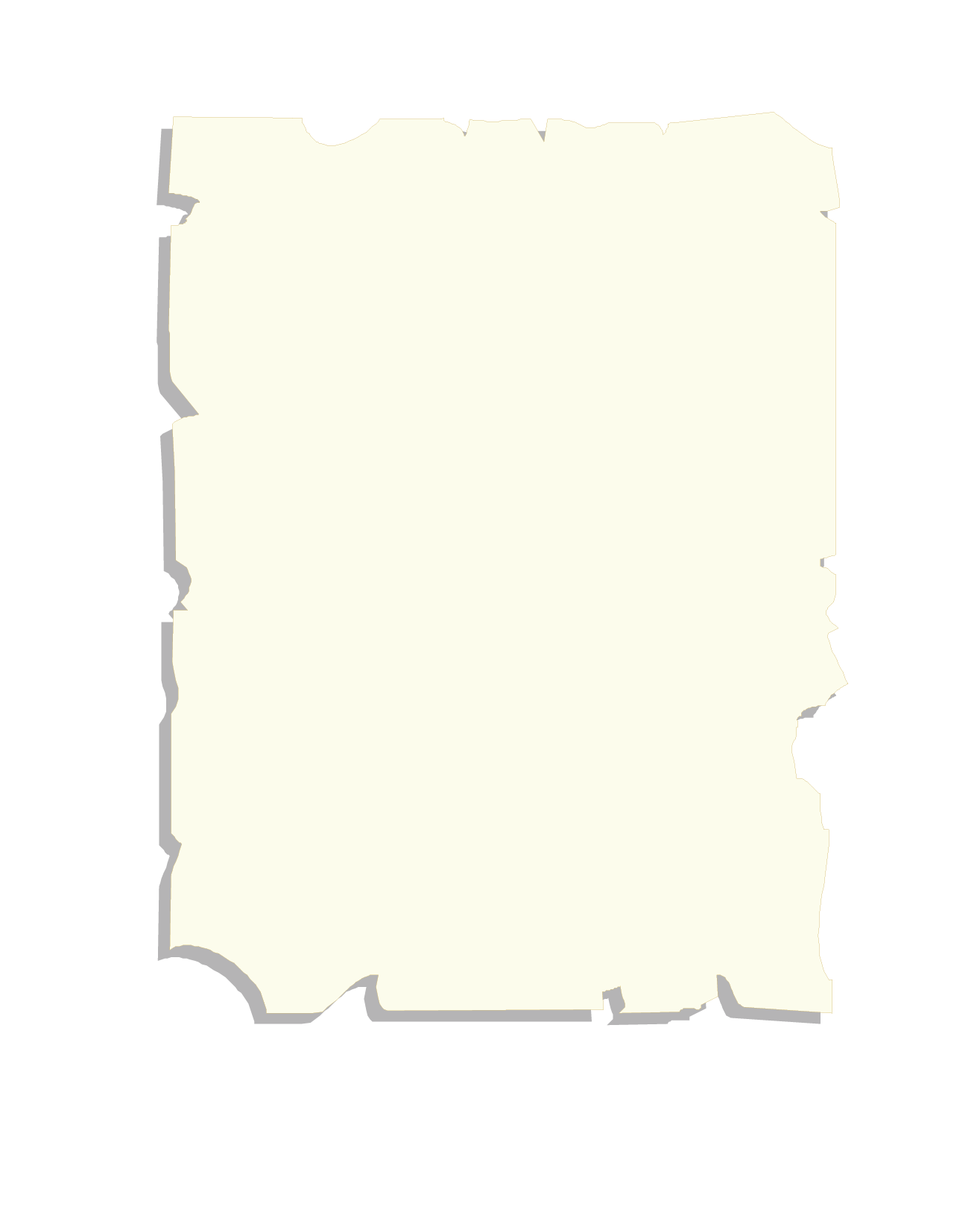 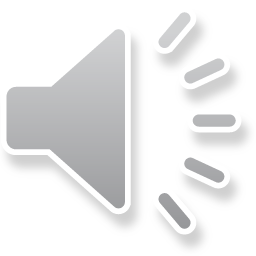 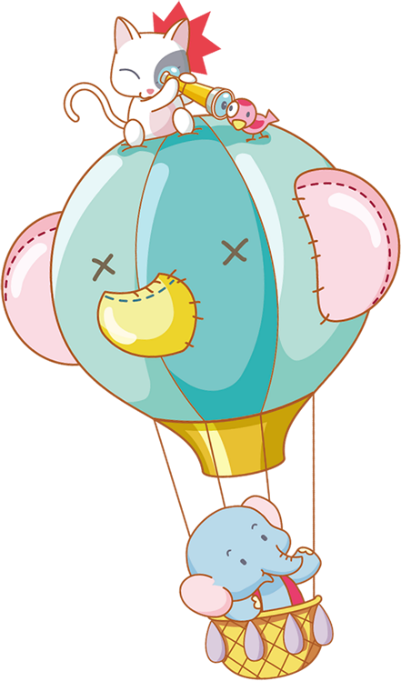 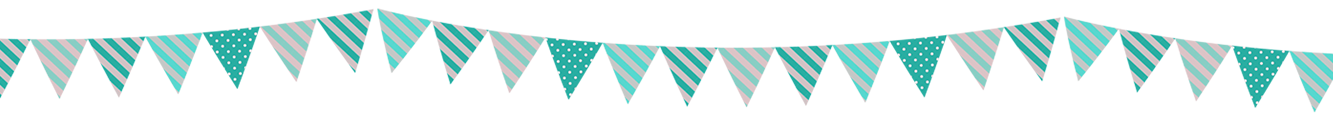 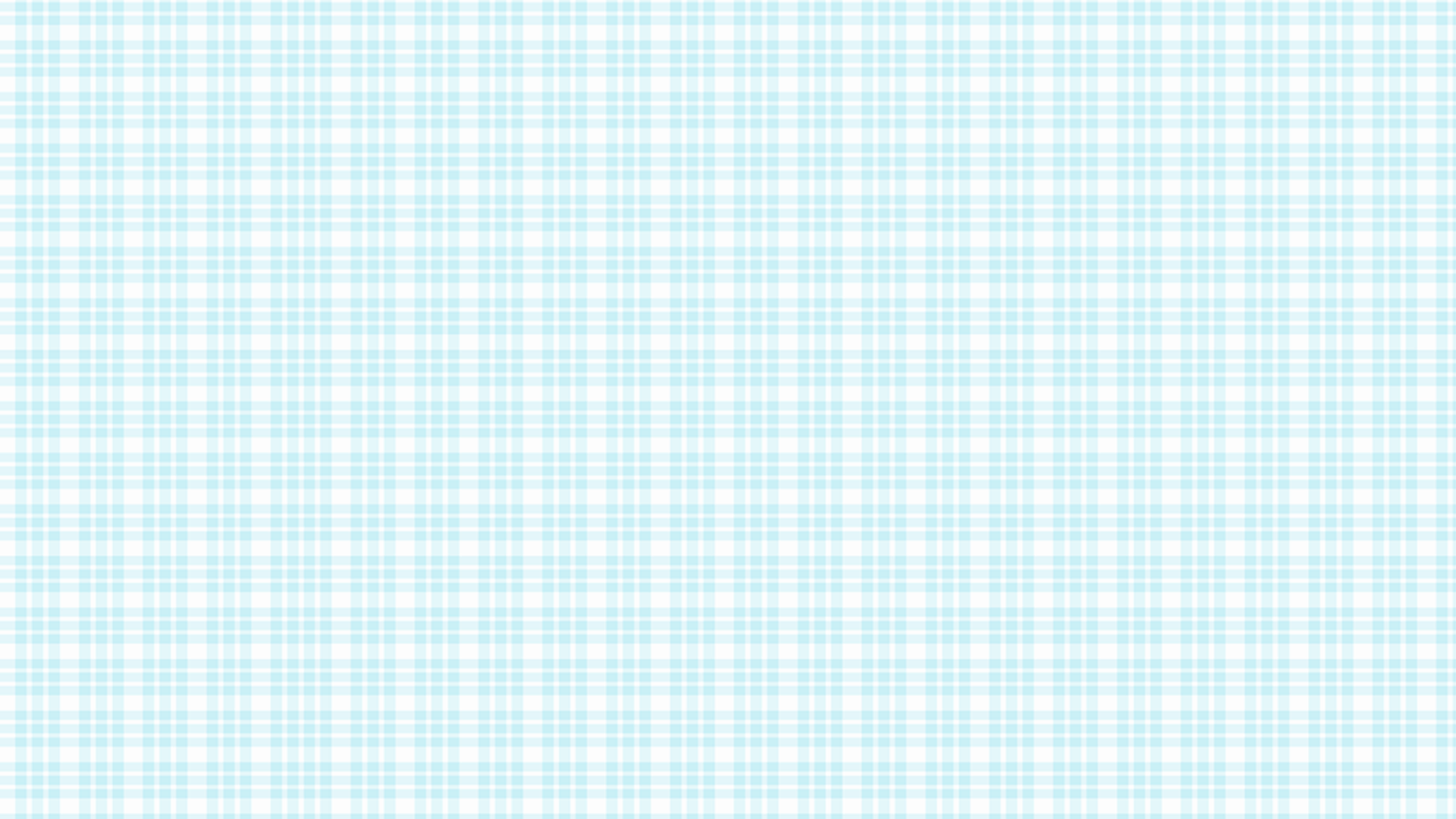 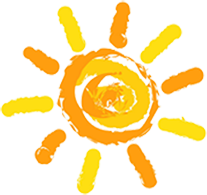 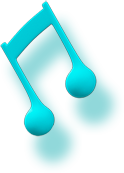 ỦY BAN NHÂN DÂN HUYỆN CỦ CHI
TRƯỜNG TIỂU HỌC NGUYỄN VĂN LỊCH
CHÀO MỪNG CÁC EM ĐẾN
VỚI GIỜ HỌC TIẾNG VIỆT
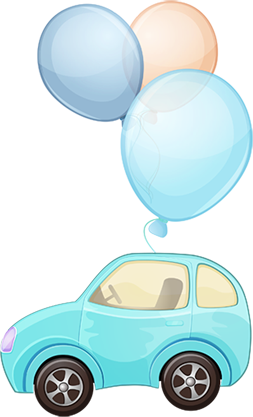 Lớp: 1/1
Giáo viên: Nguyễn Võ Ái Nguyên
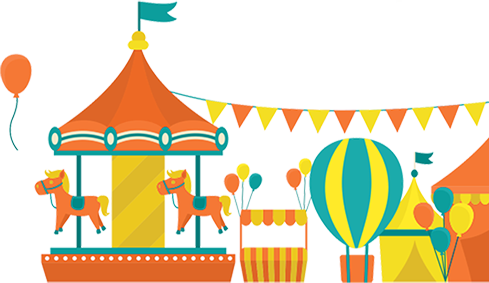 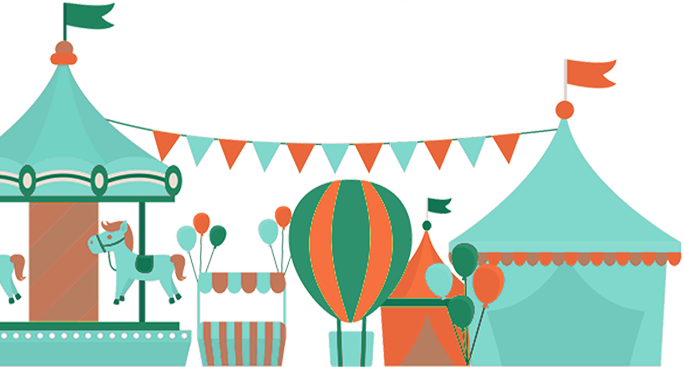 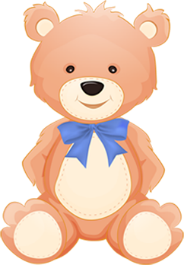 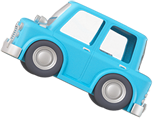 KTUTS
[Speaker Notes: 本PPT模板部分元素使用了幻灯片母版制作。如果需要修改，点击-视图-幻灯片母版-修改；完成后关闭编辑母版即可。]
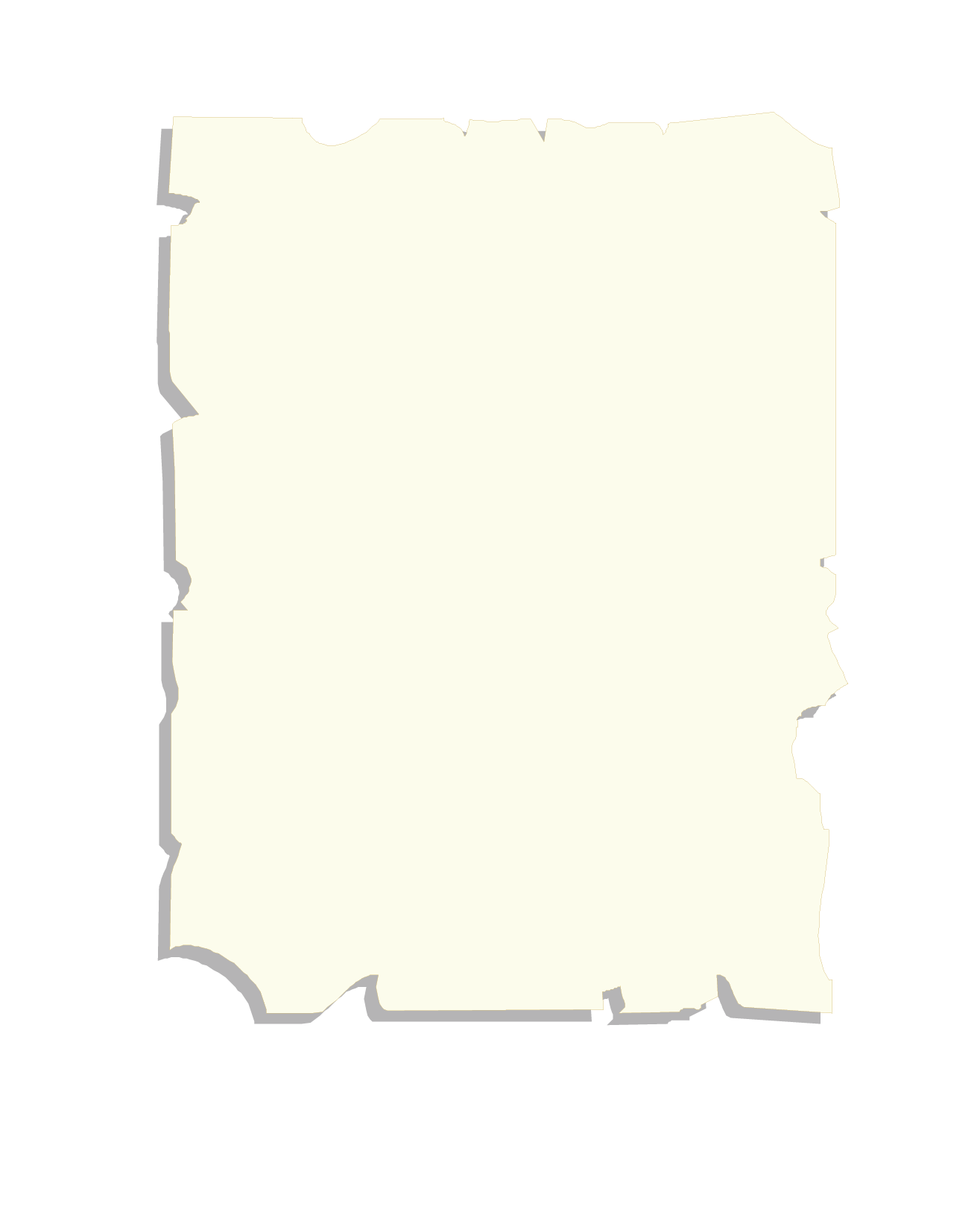 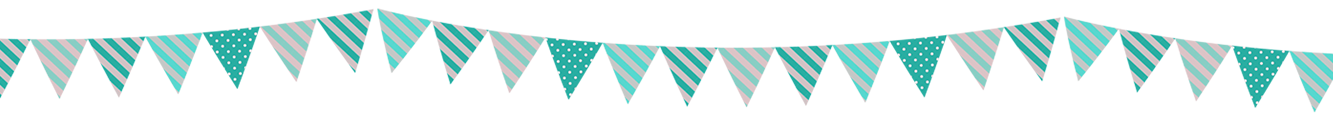 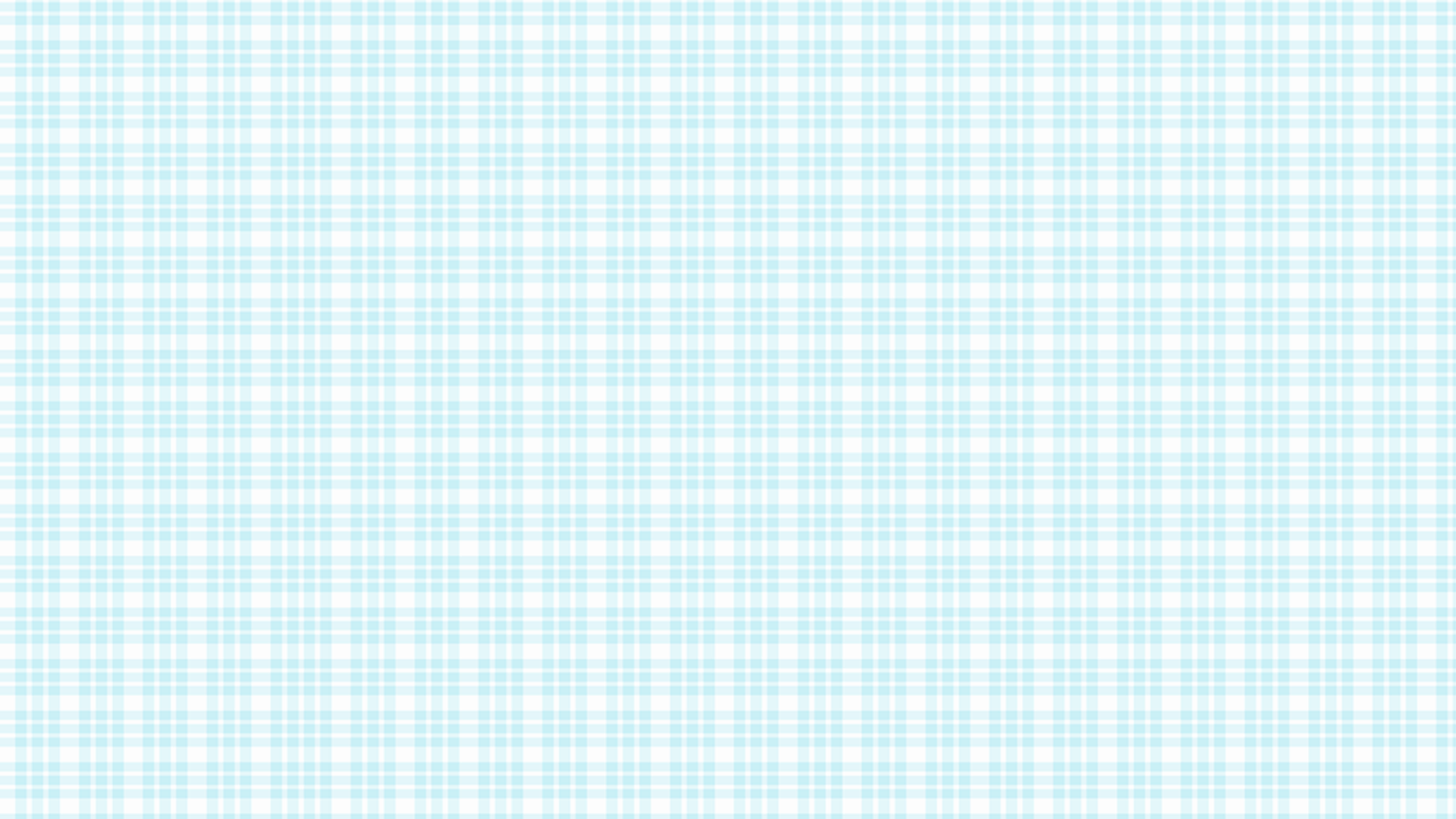 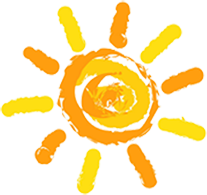 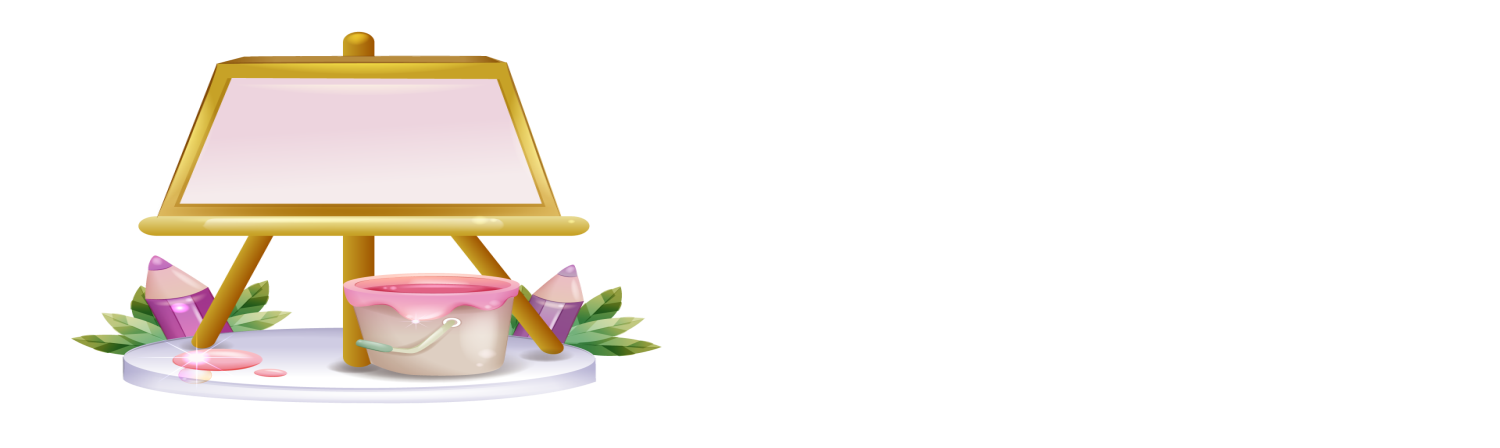 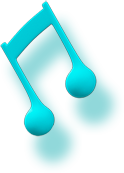 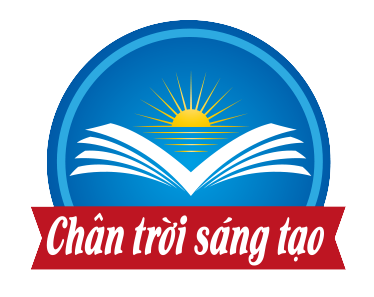 Chủ đề 3:
ĐI CHỢ
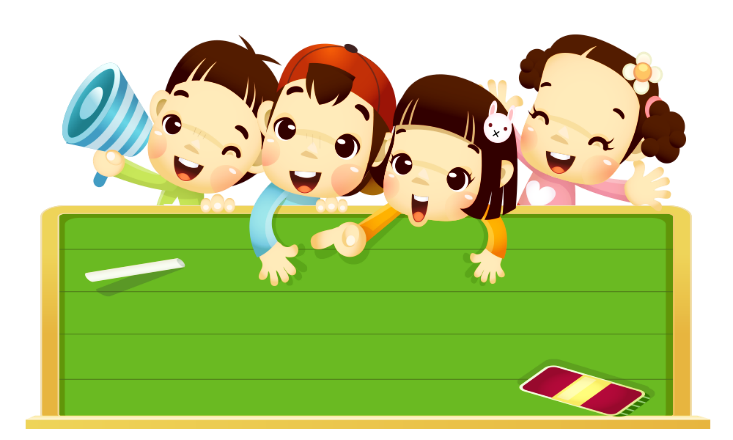 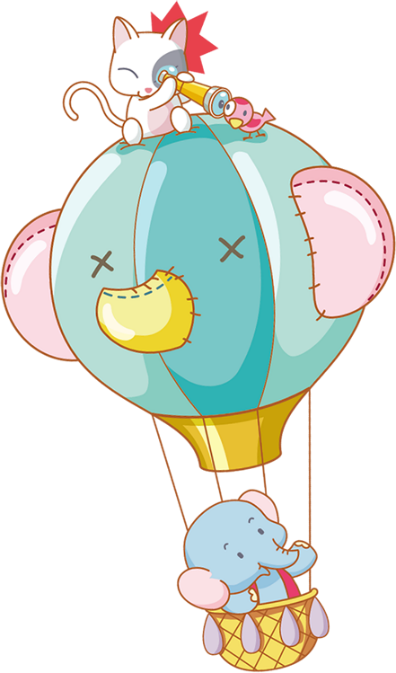 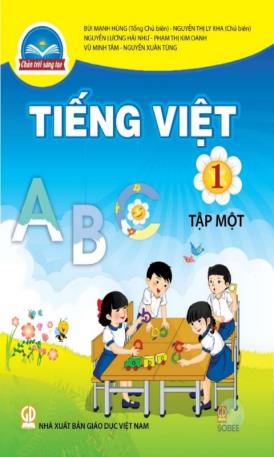 Bài 5
OÂn taäp vaø 
keå chuyeän
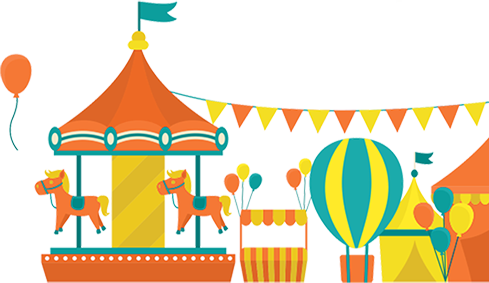 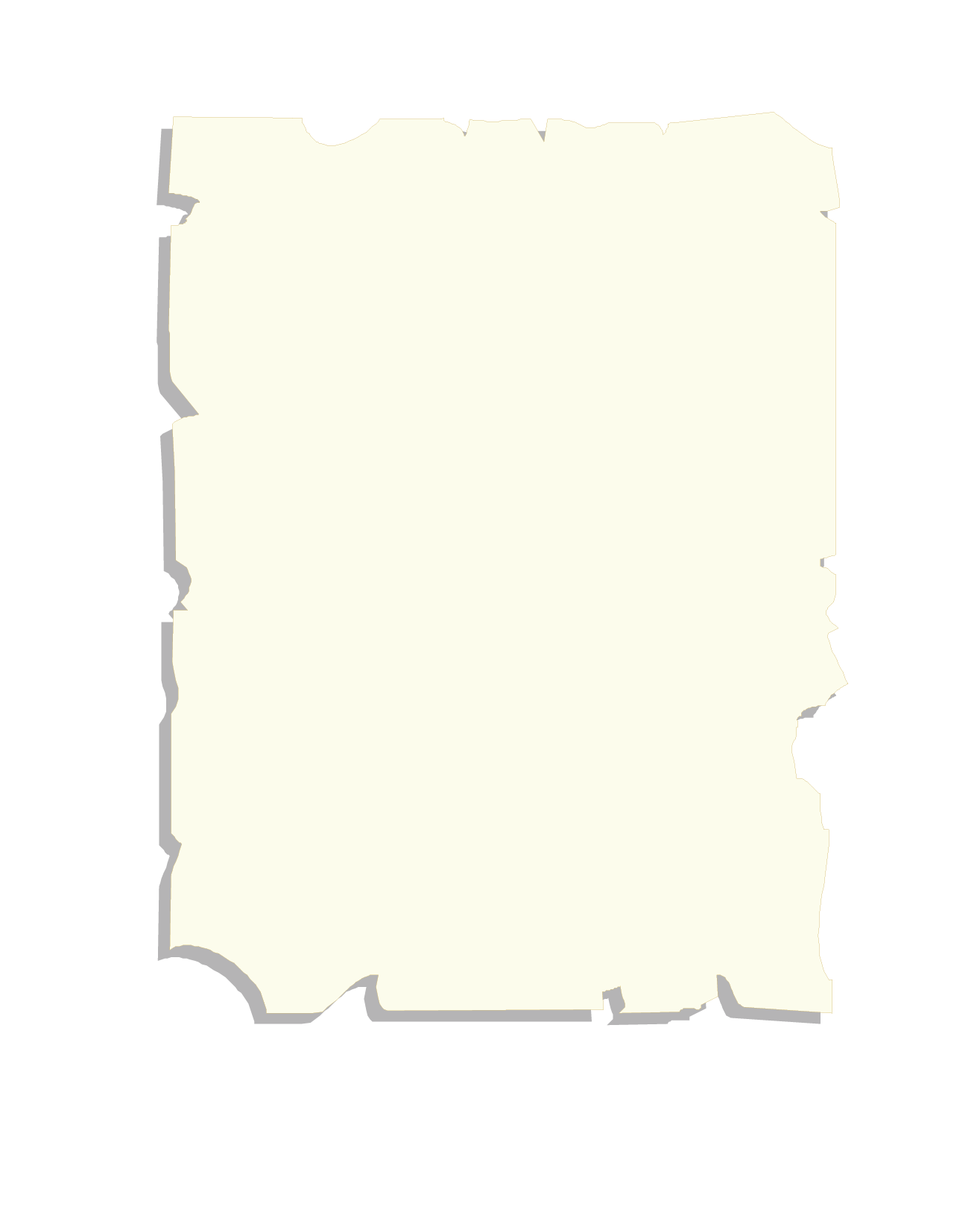 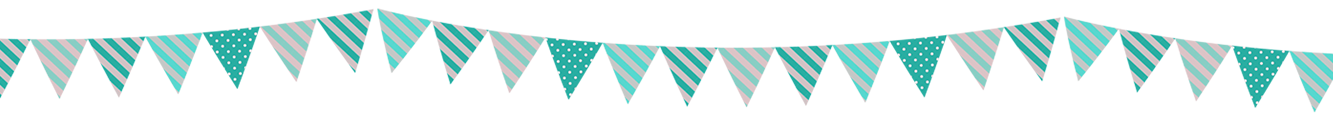 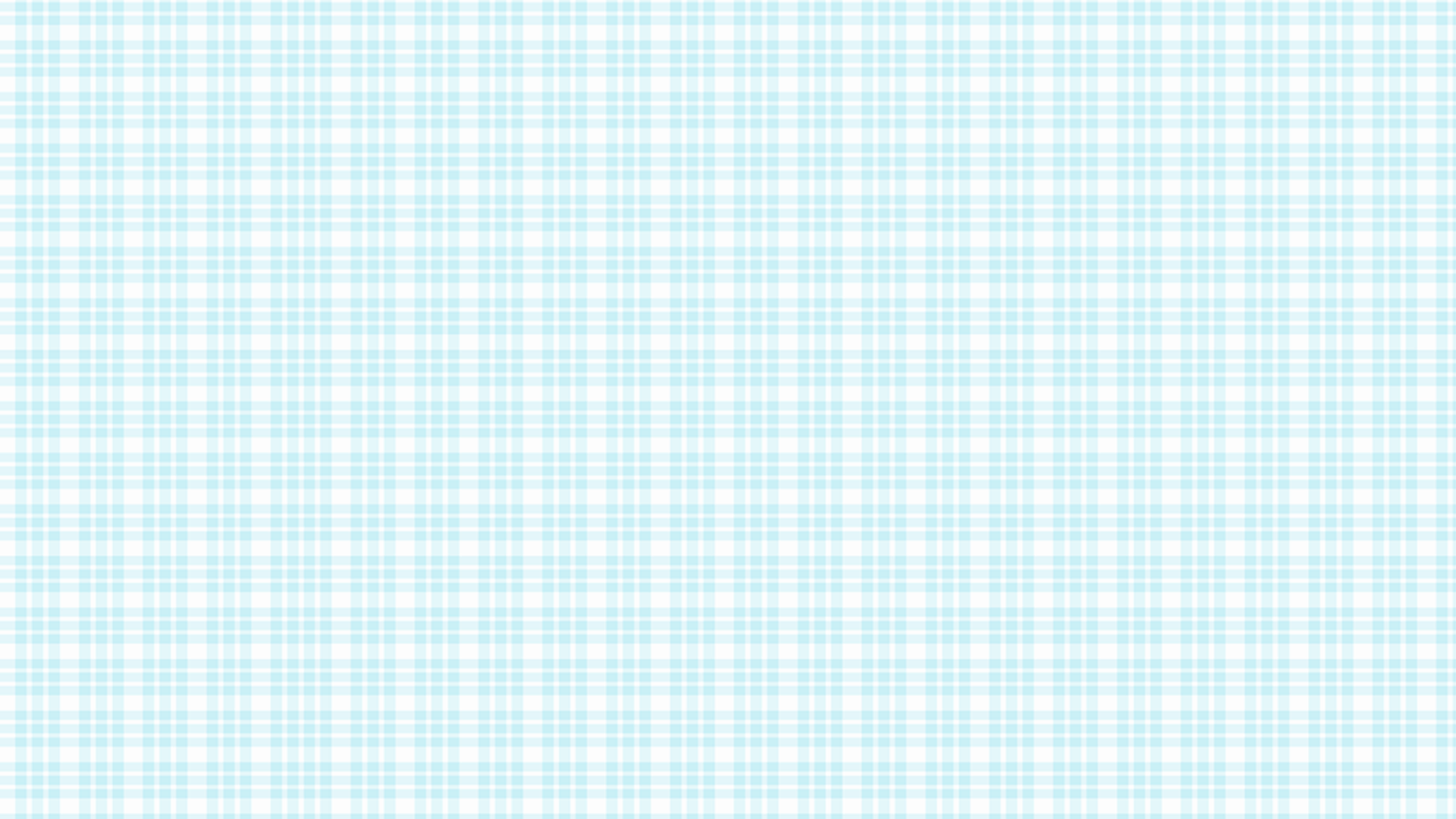 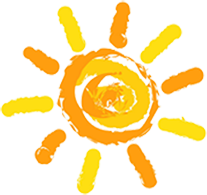 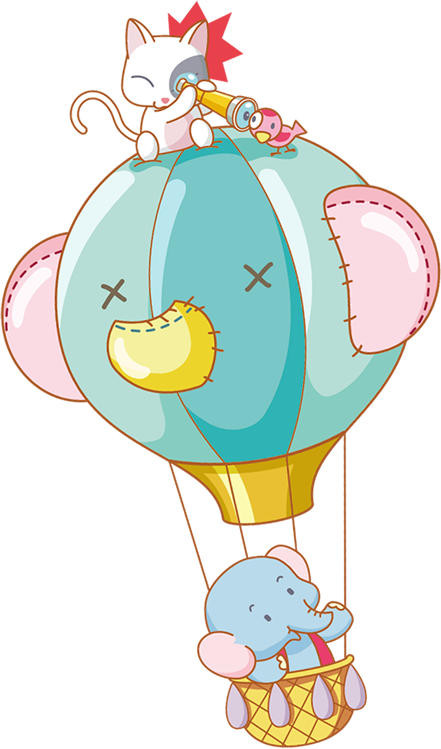 Tiết 1
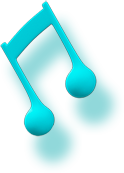 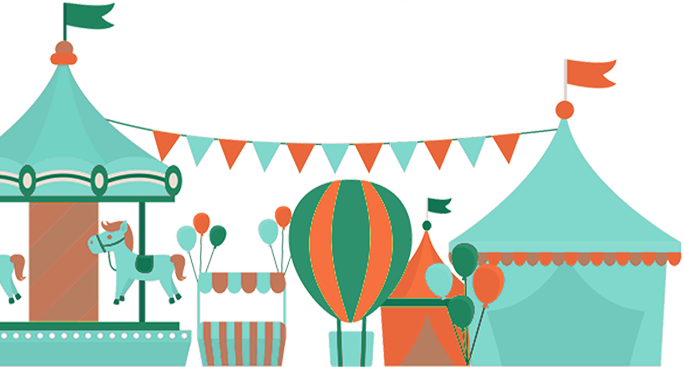 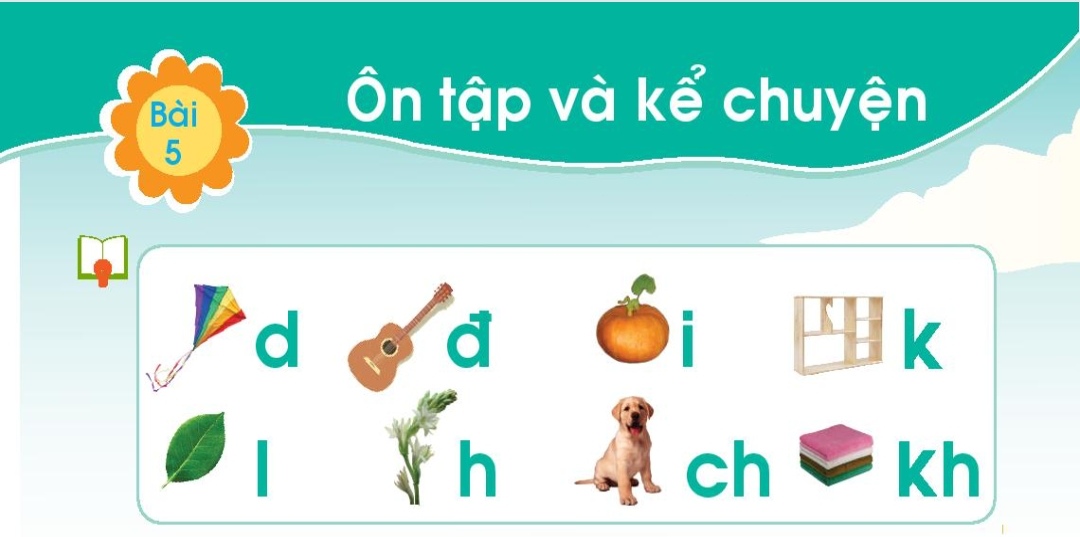 diều
bí
đàn
kệ
lá
chó
khăn
huệ
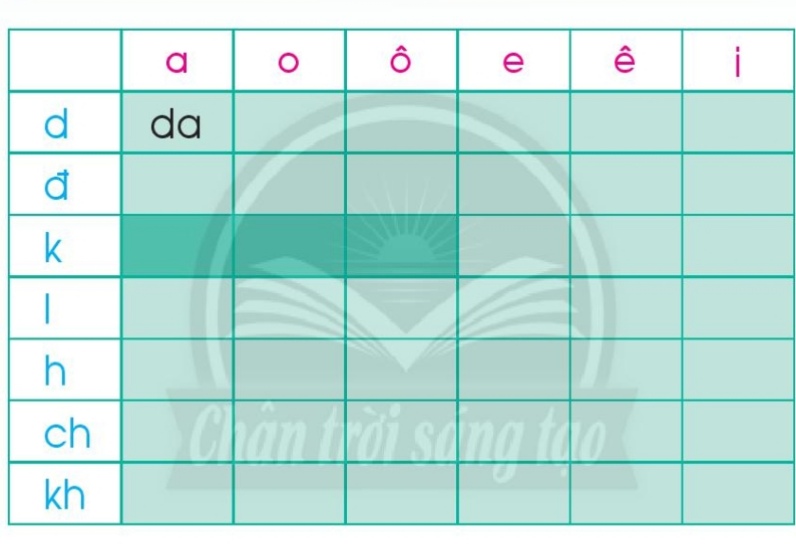 a
o
ô
de
dê
di
d
d
đo
đô
đê
đe
đi
đ
ke
kê
ki
lô
li
la
lo
le
lê
ho
hê
hô
hi
he
ha
cho
cha
che
chê
chô
chi
kha
khe
khi
khô
kho
khê
̗
̖
̖
.
~
̉
la
lả
lạ
lá
lã
hộ
hổ
hồ
hỗ
hố
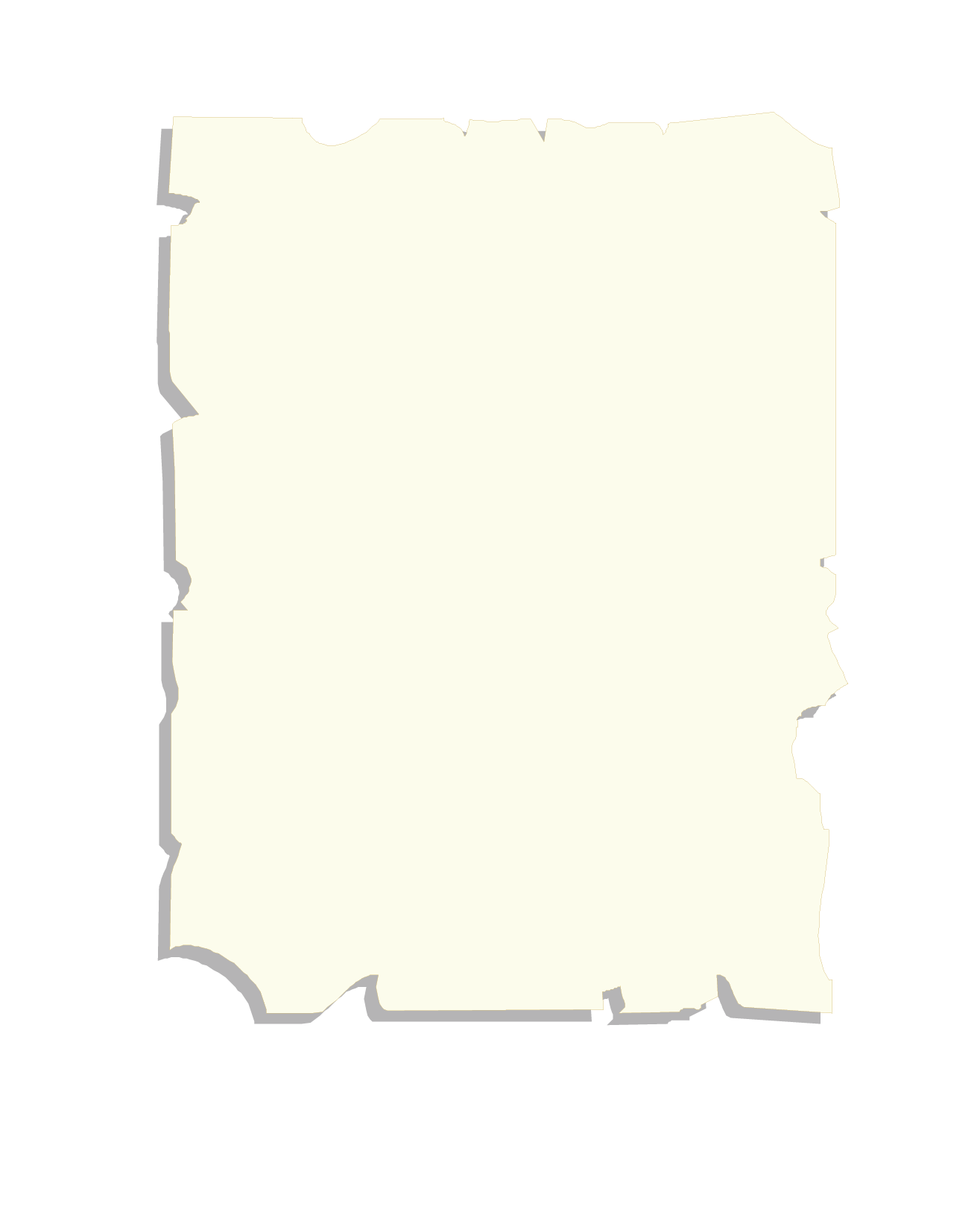 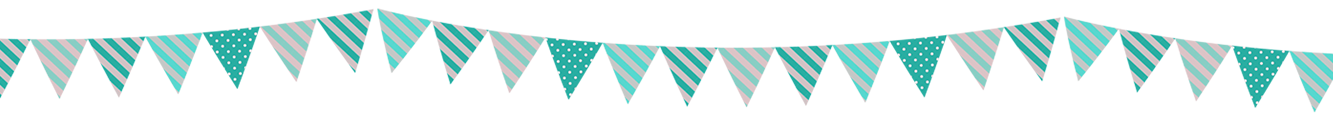 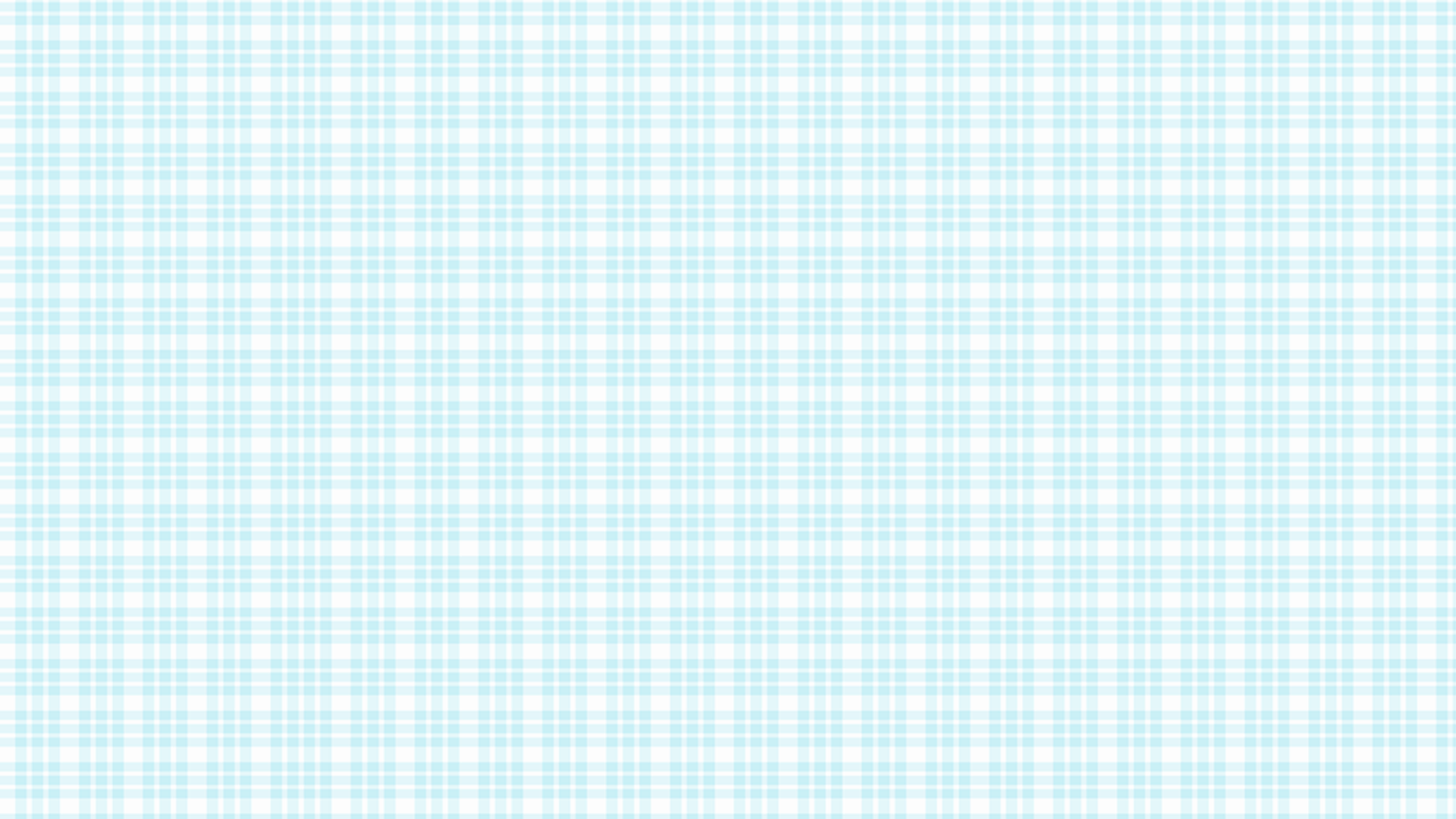 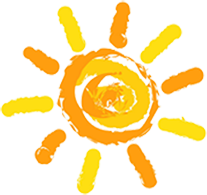 Đọc câu:
Chợ ở kề bờ đê.

Chợ có hẹ, khế, lê.
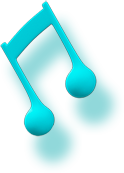 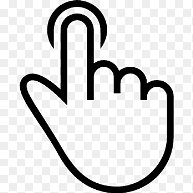 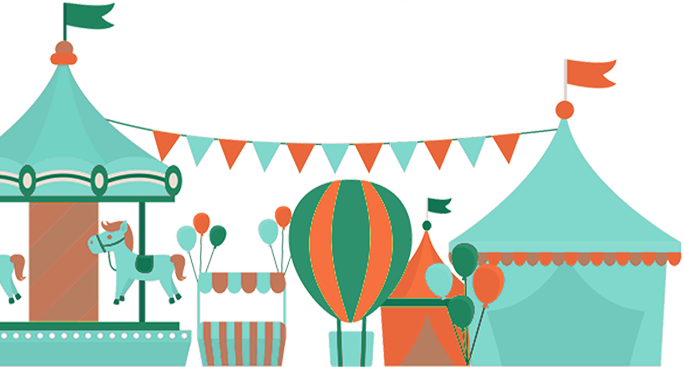 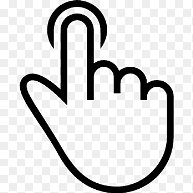 Thư Giản
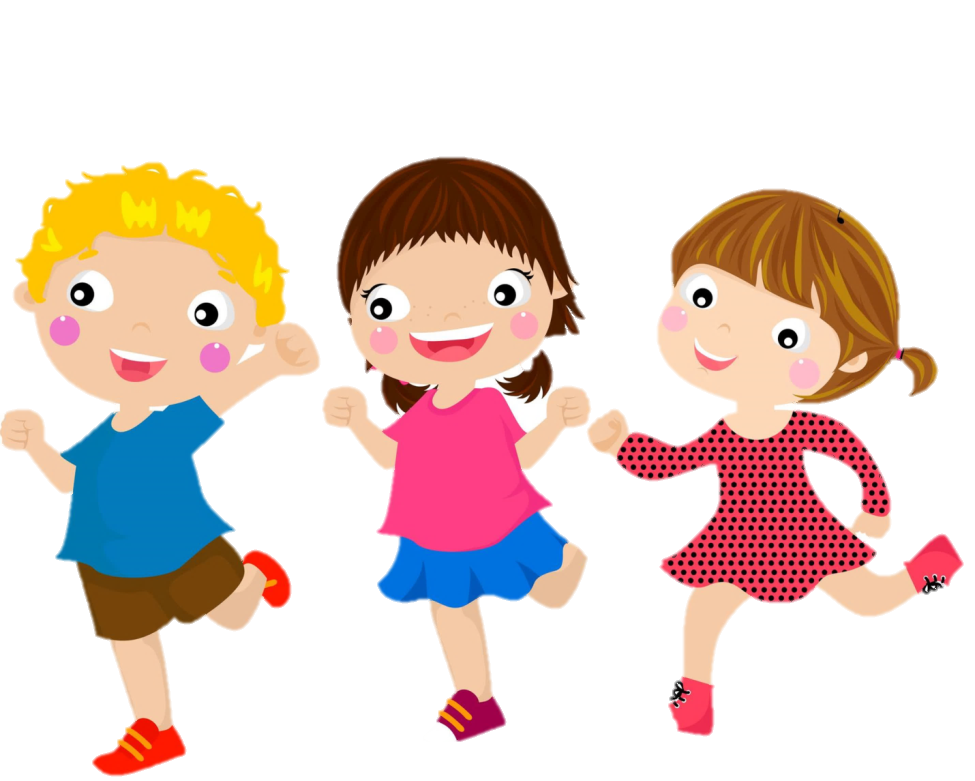 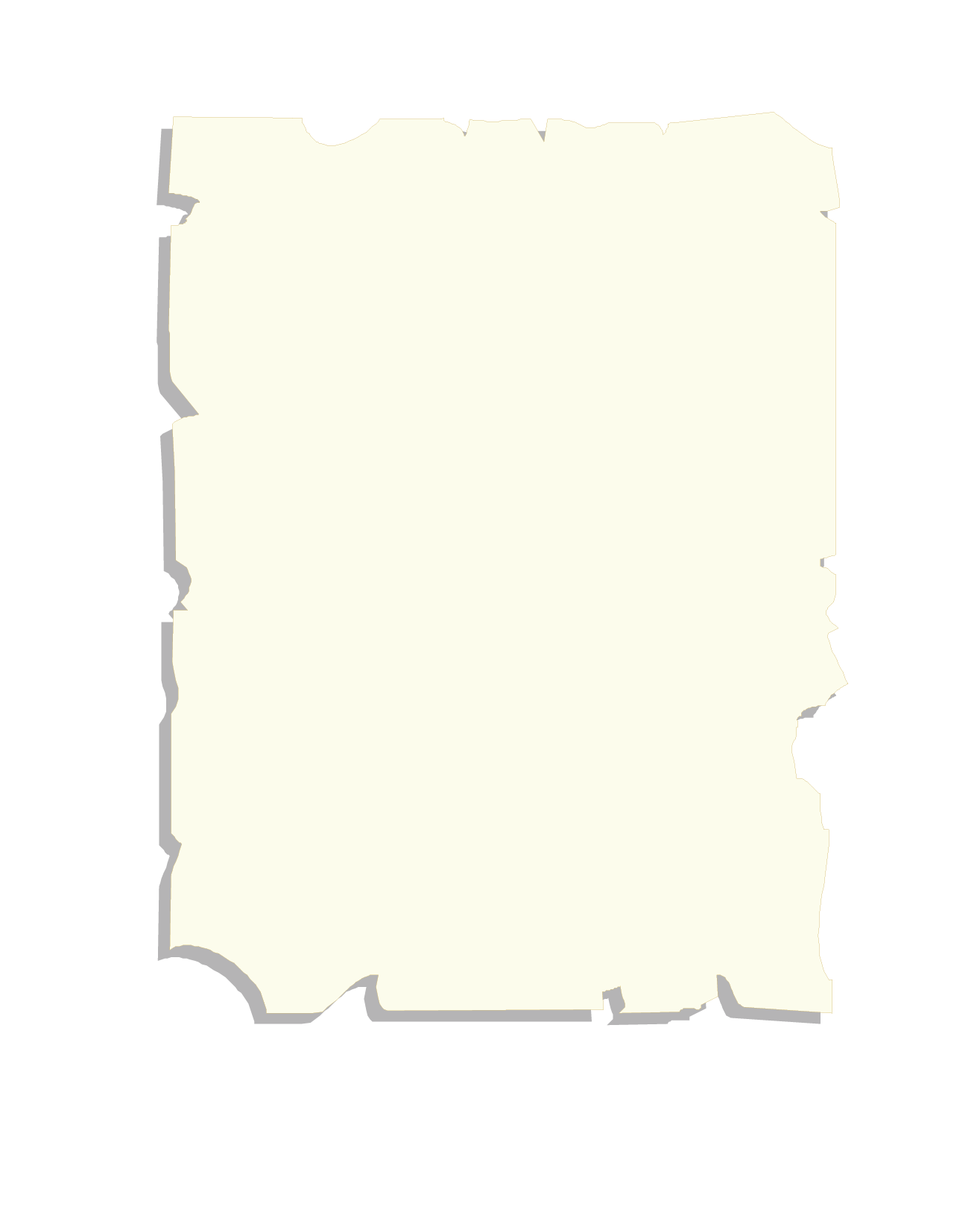 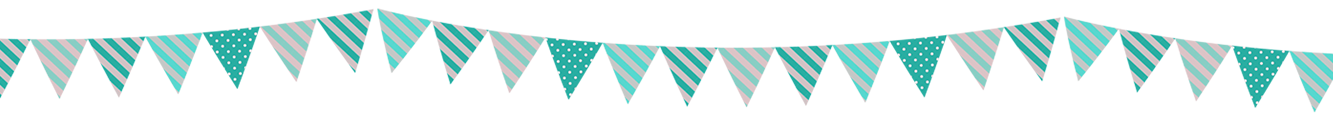 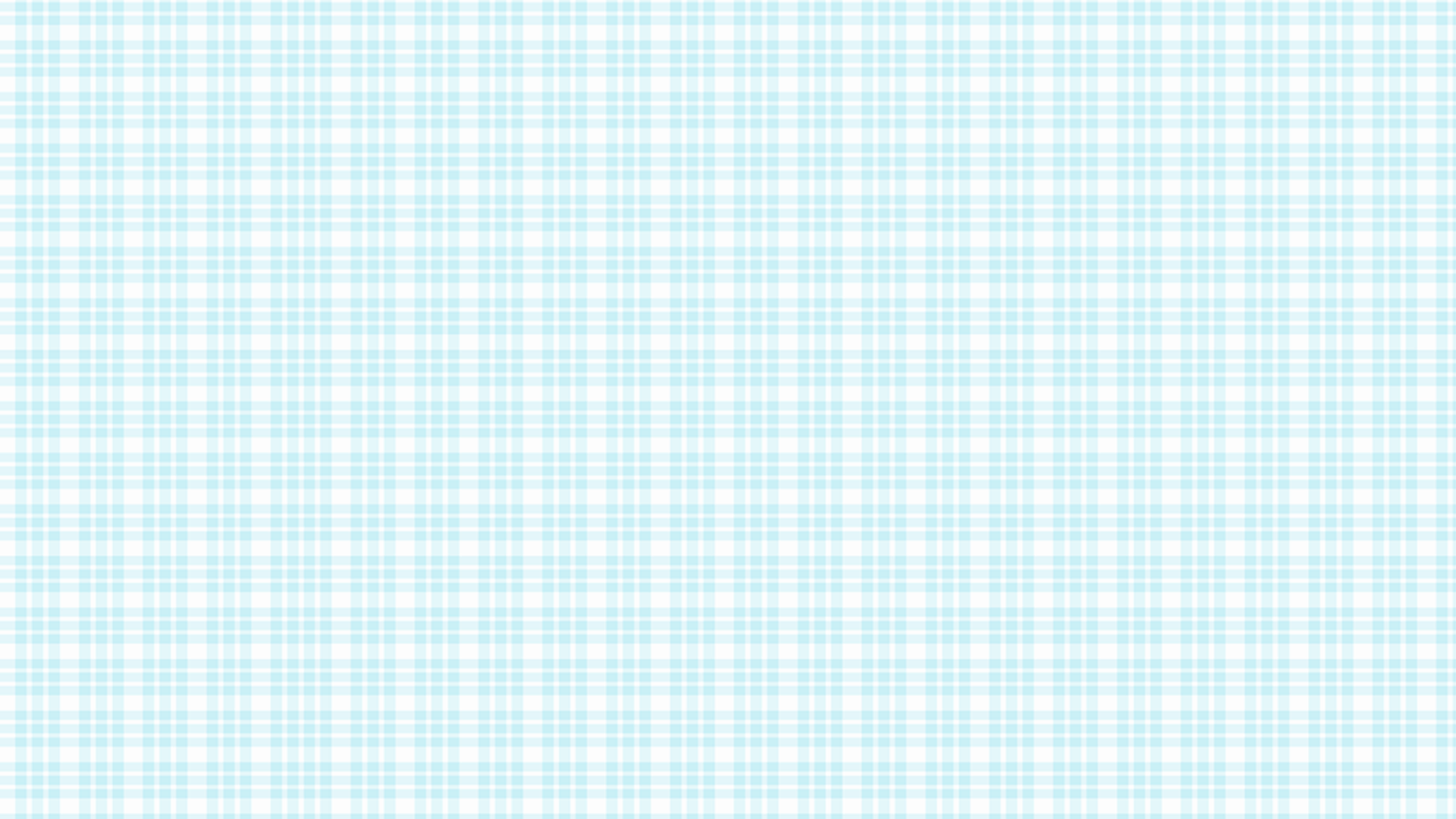 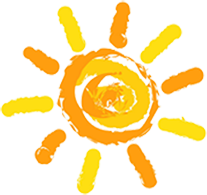 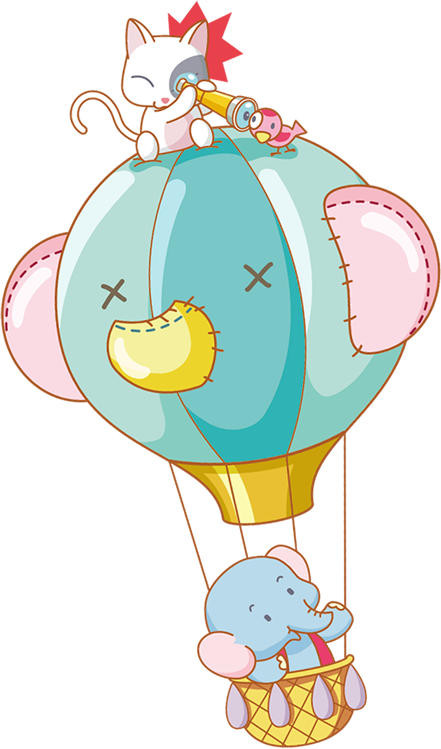 Tiết 2
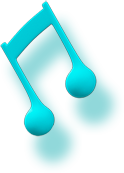 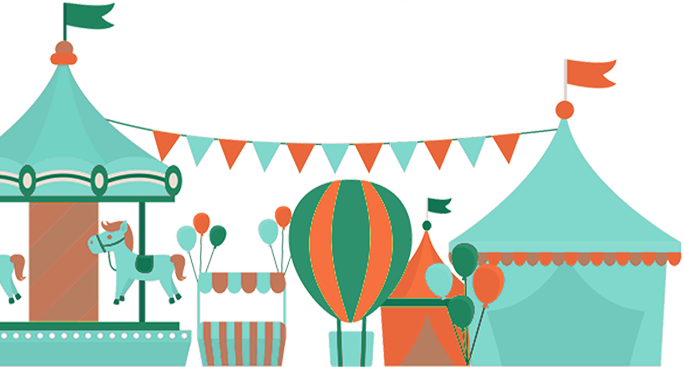 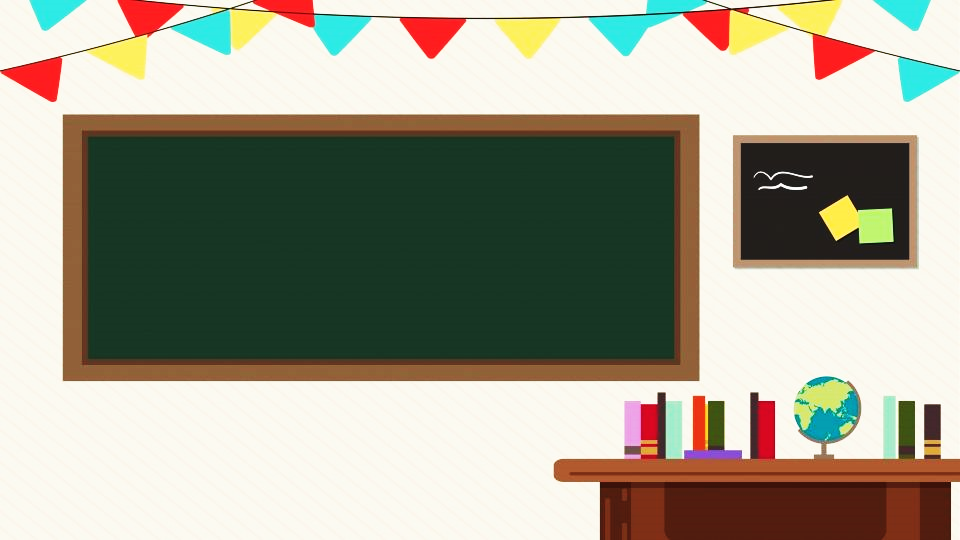 Tập viết
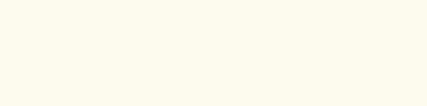 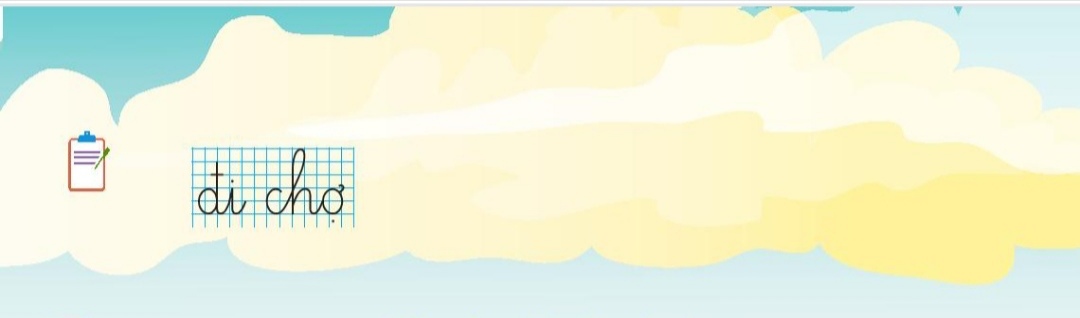 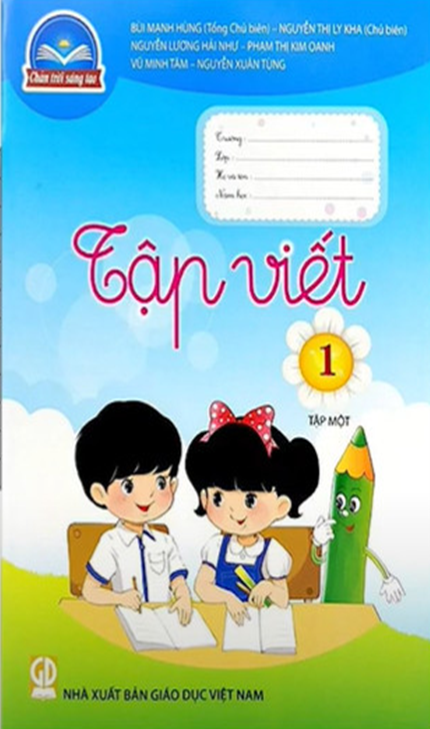 Trang 13,14
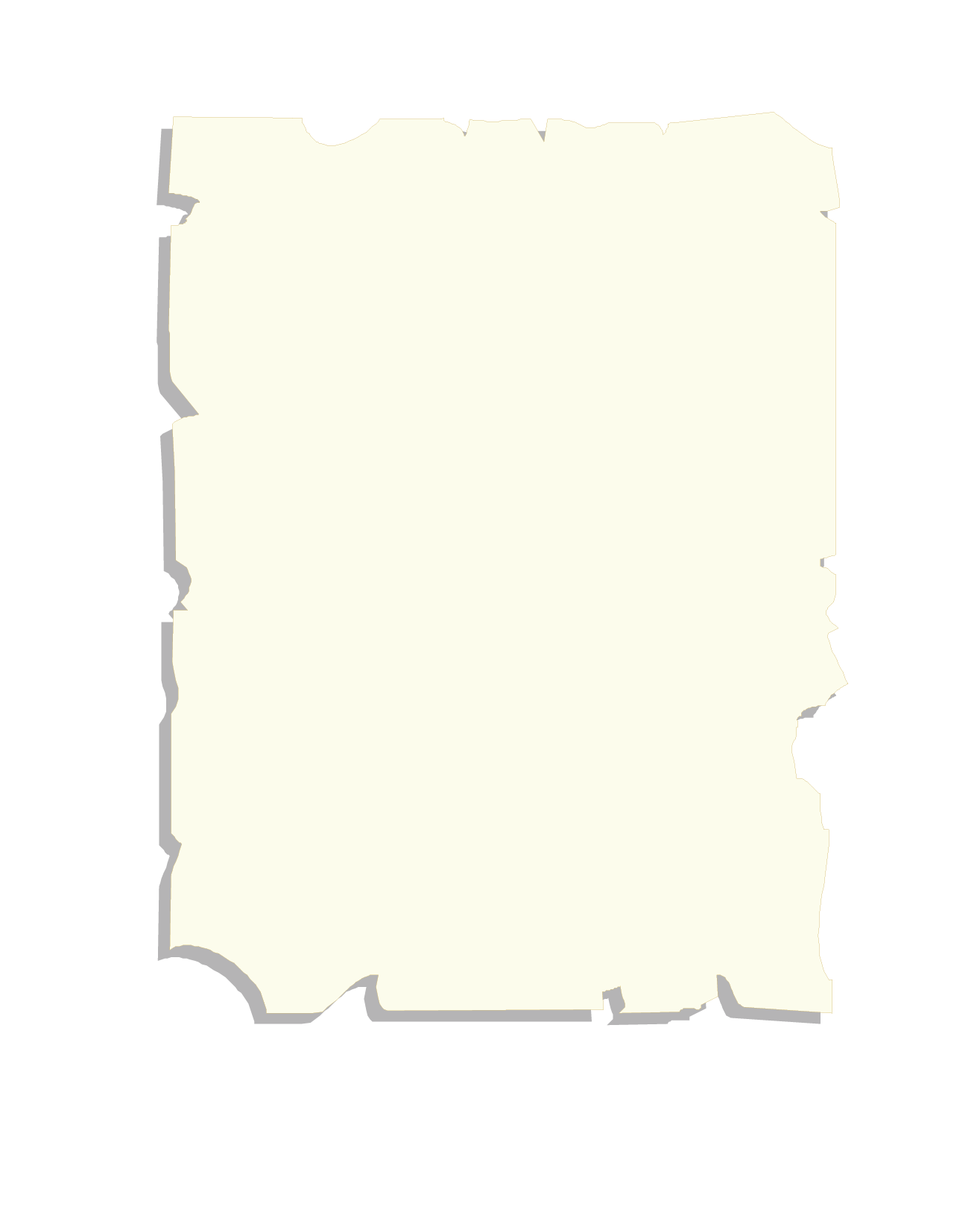 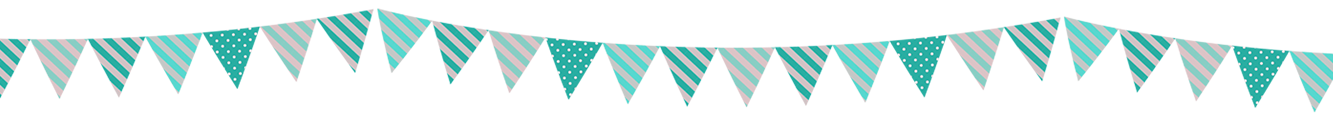 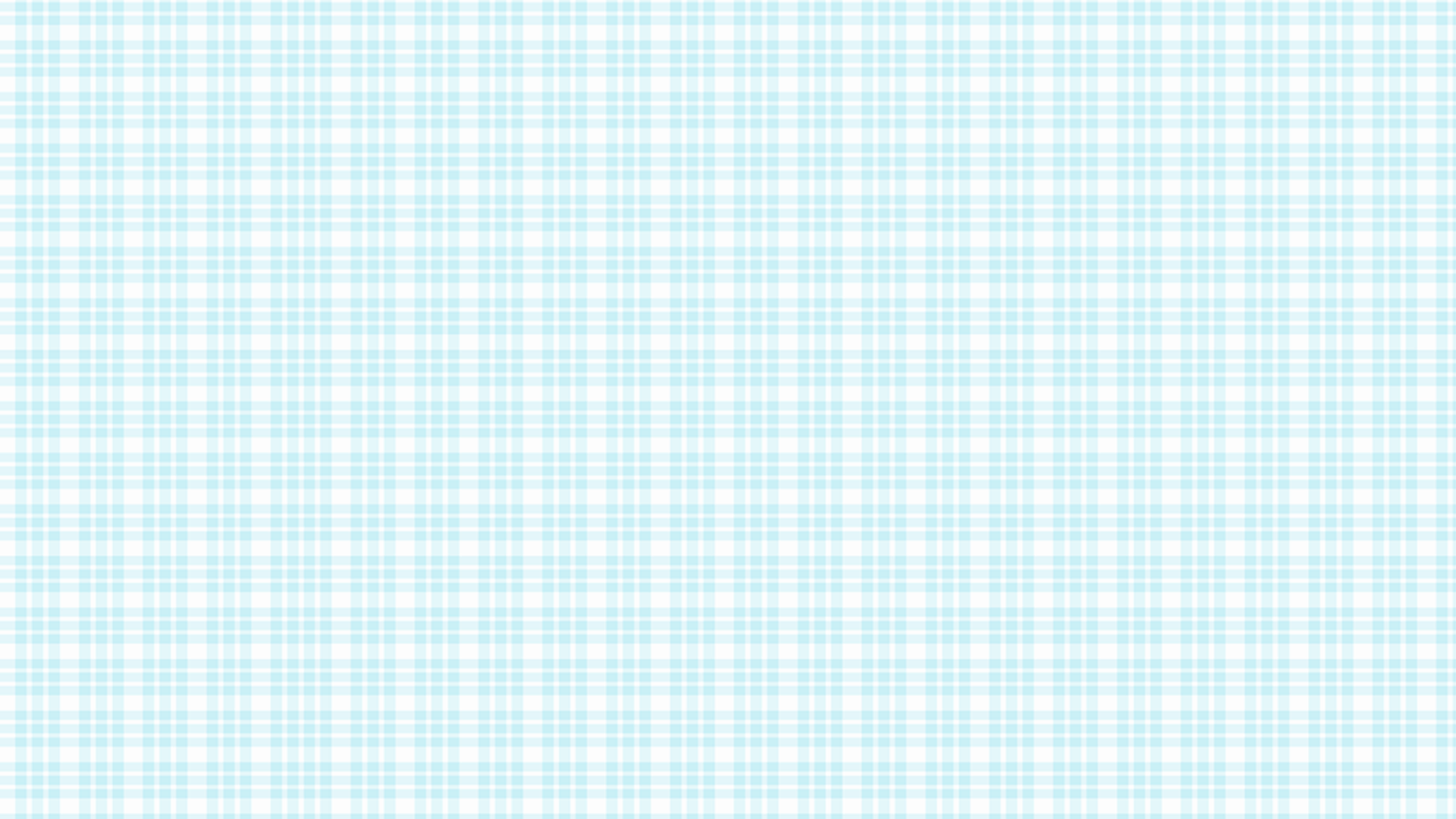 Kể chuyện:
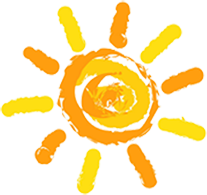 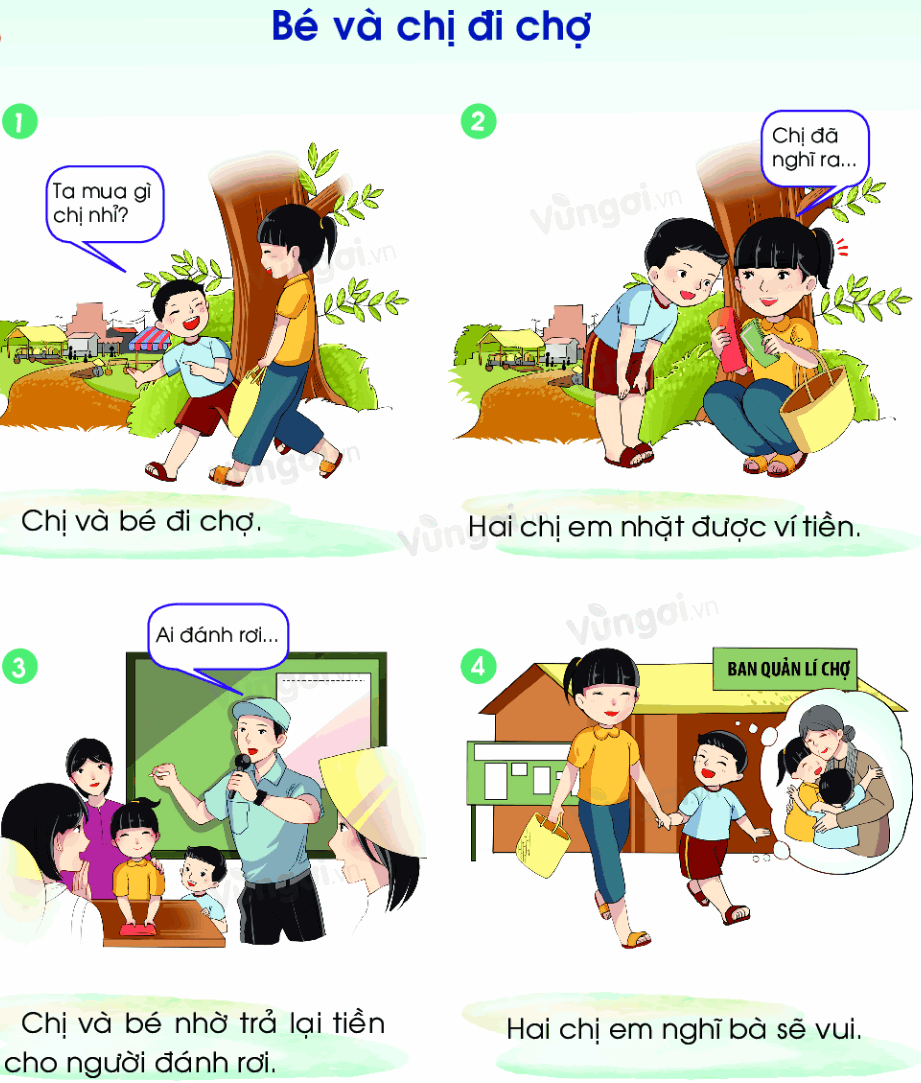 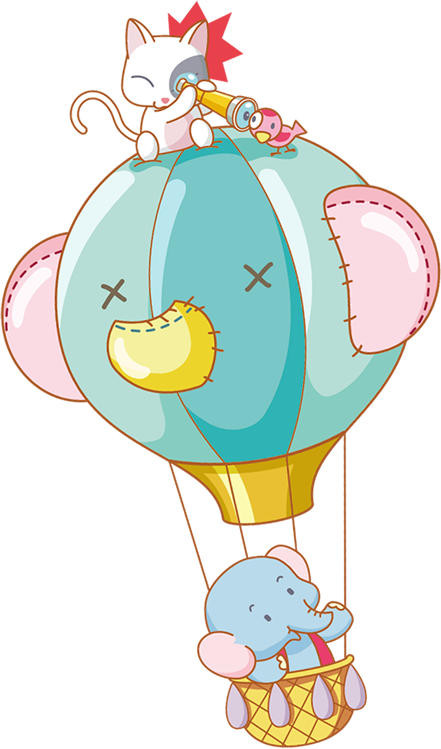 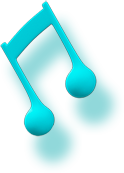 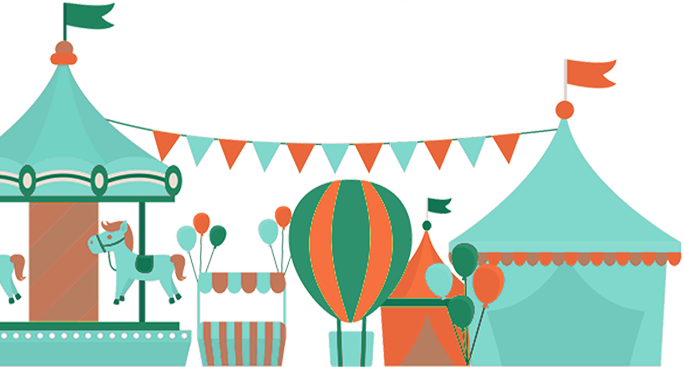 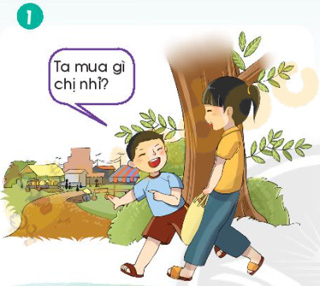 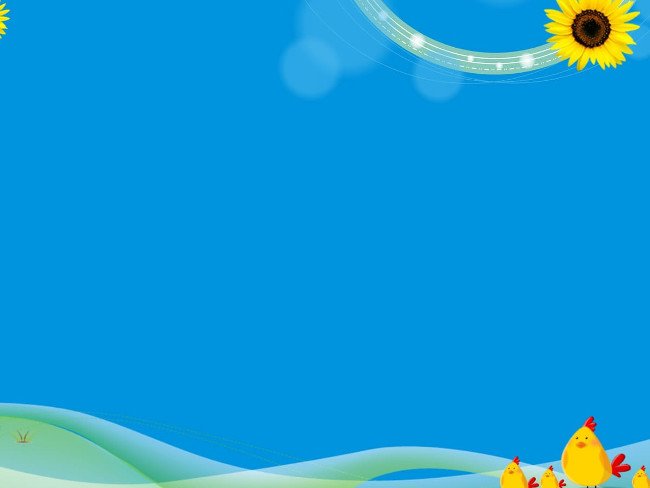 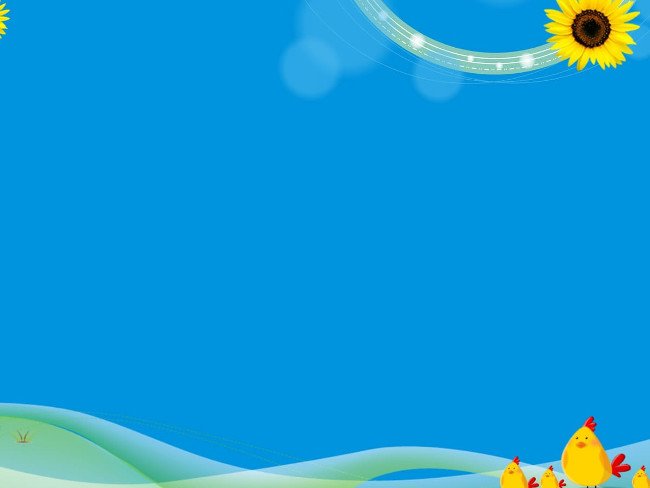 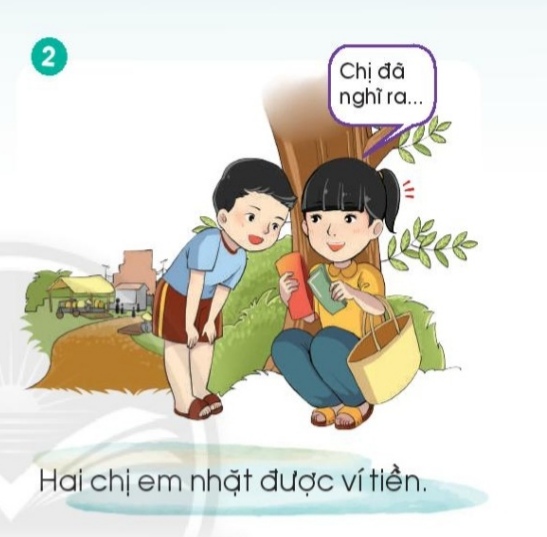 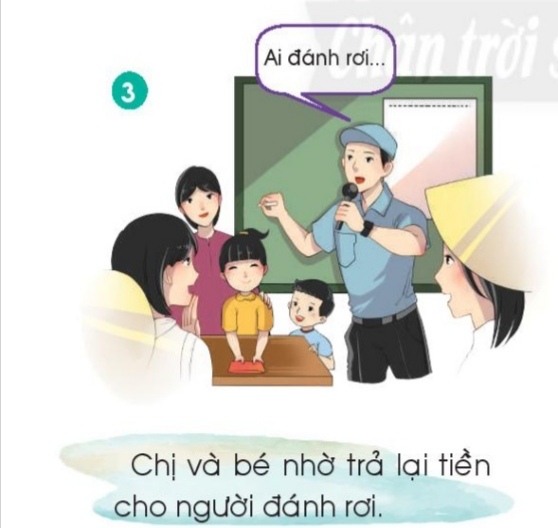 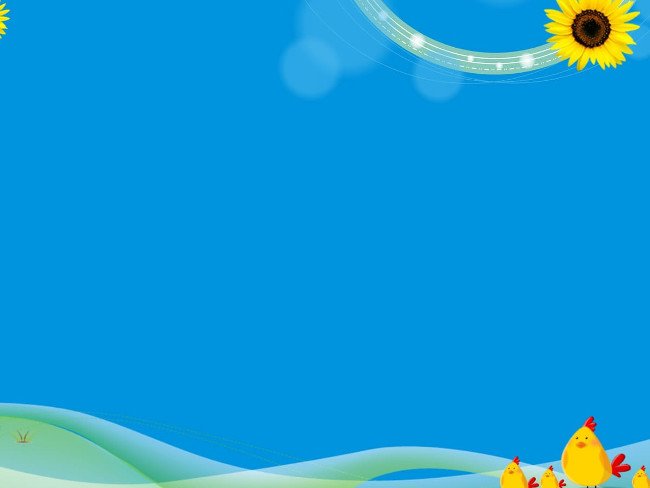 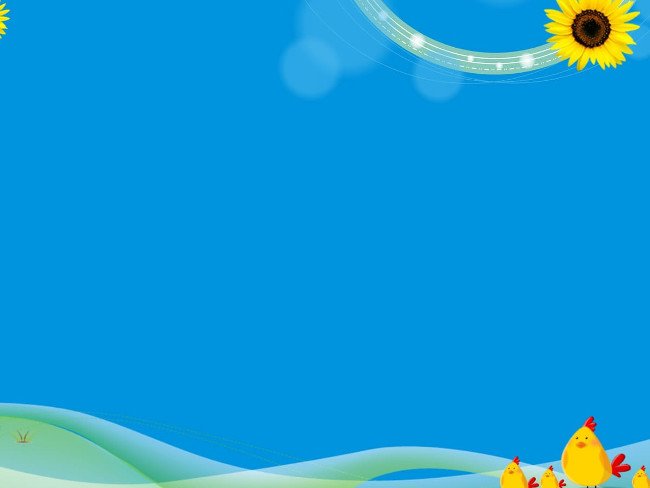 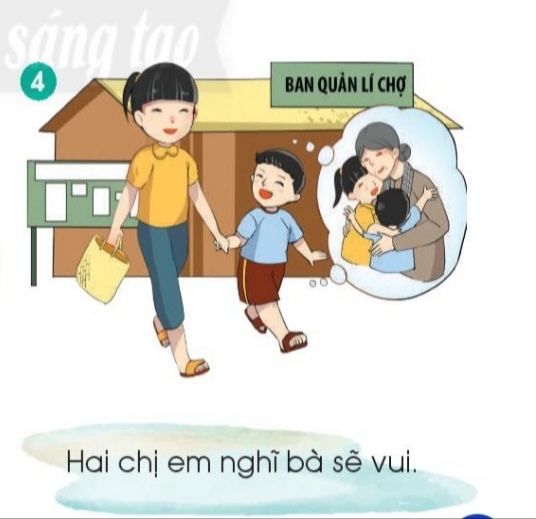 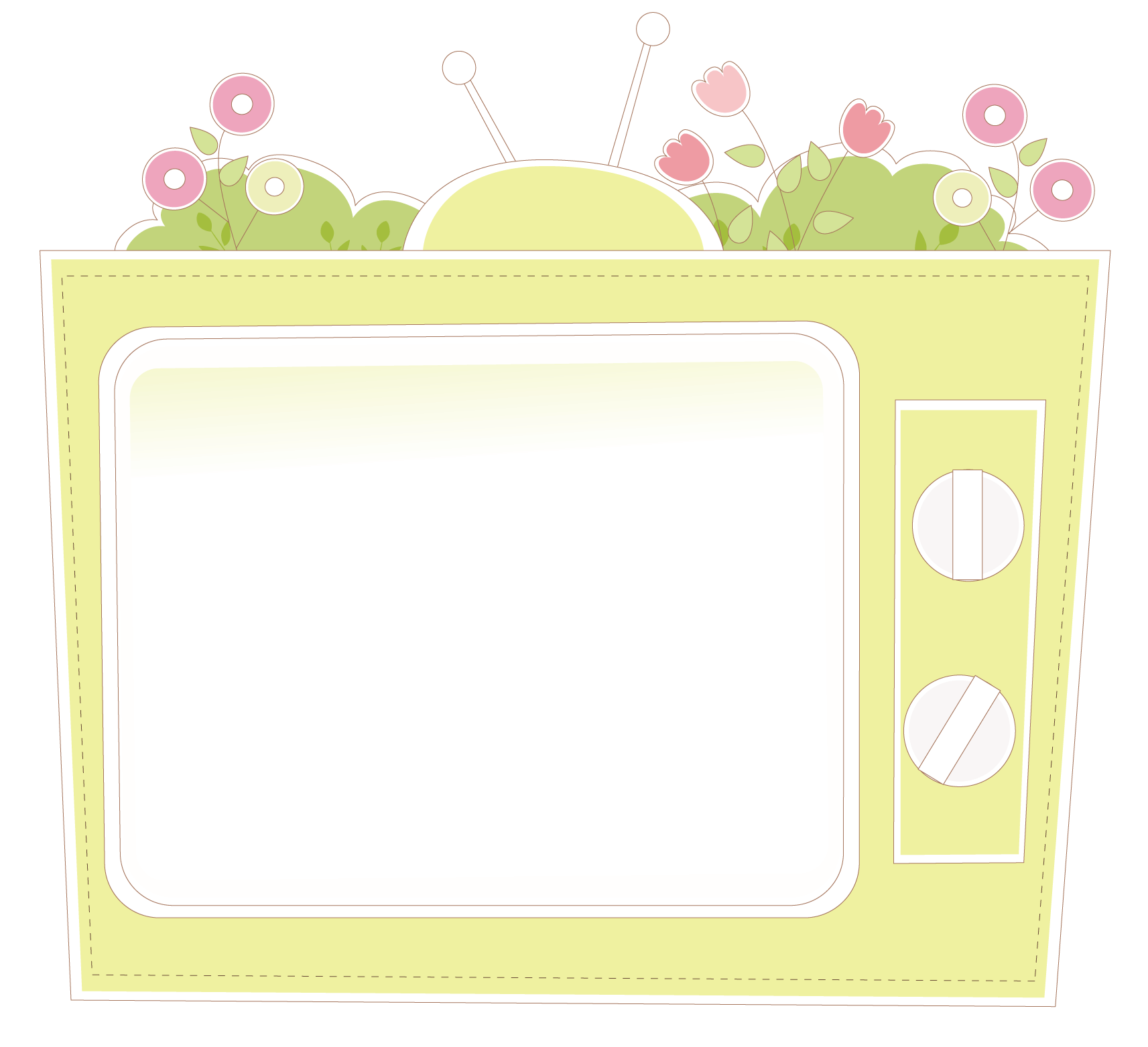 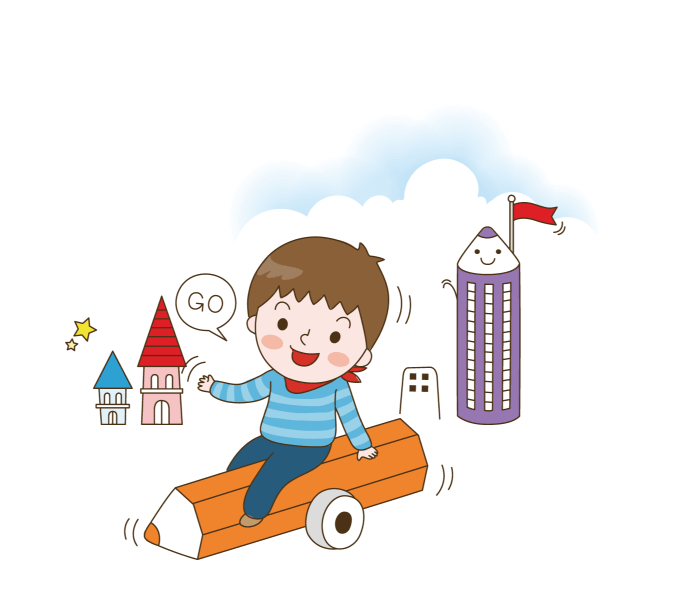 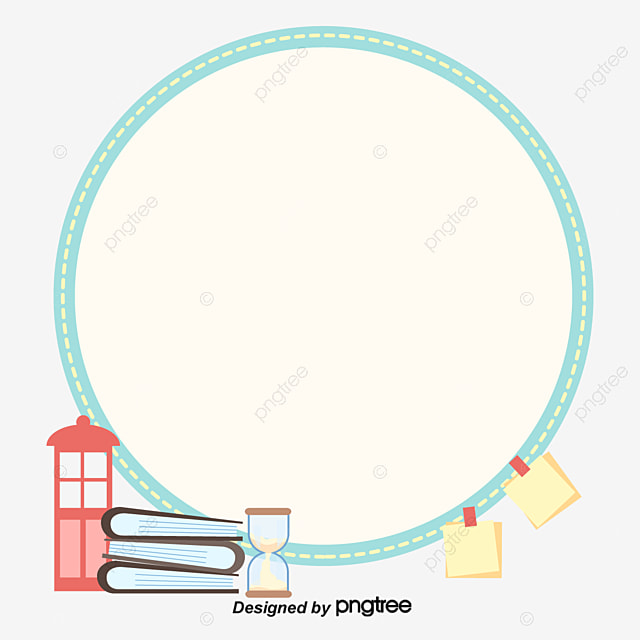 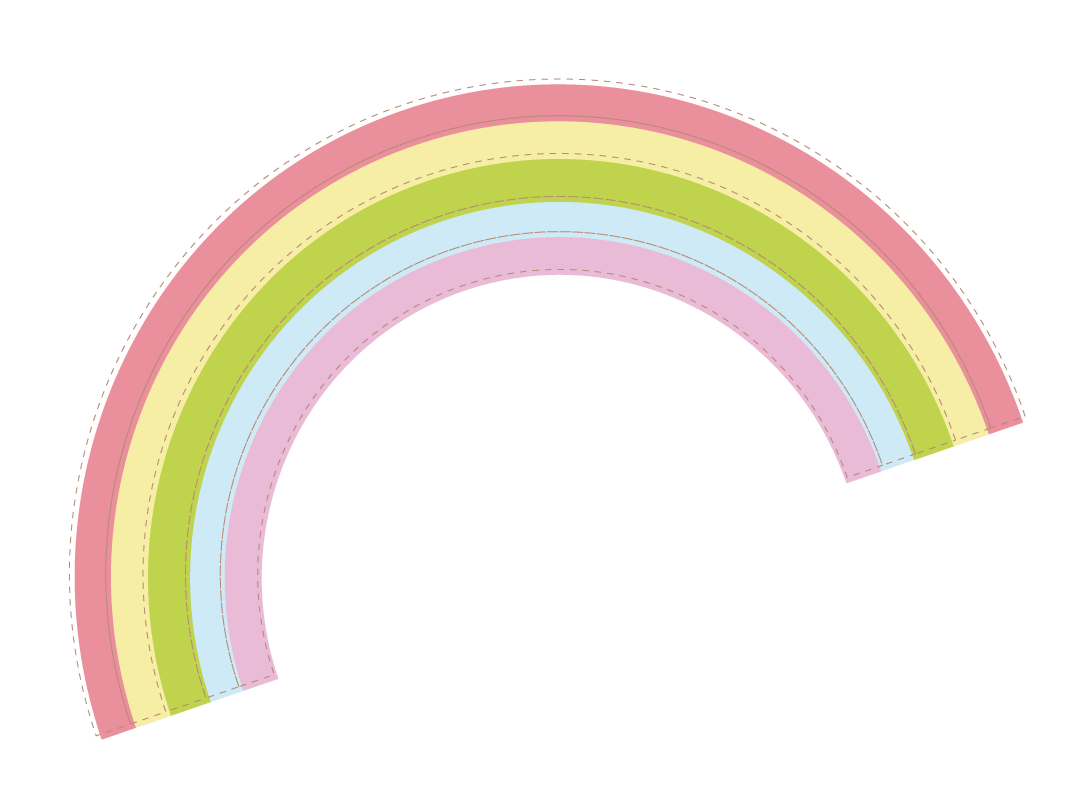 Dặn dò:
Ôn lại bài đã học
Xem trước bài i  k
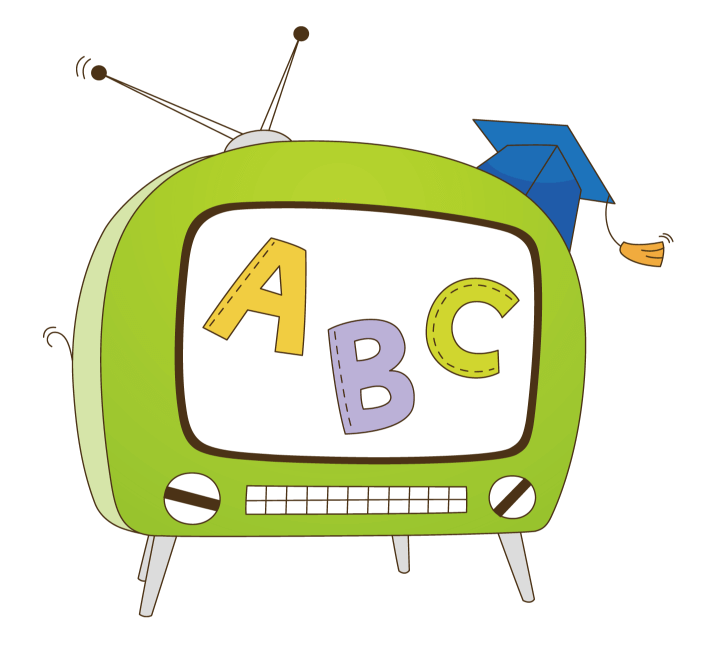 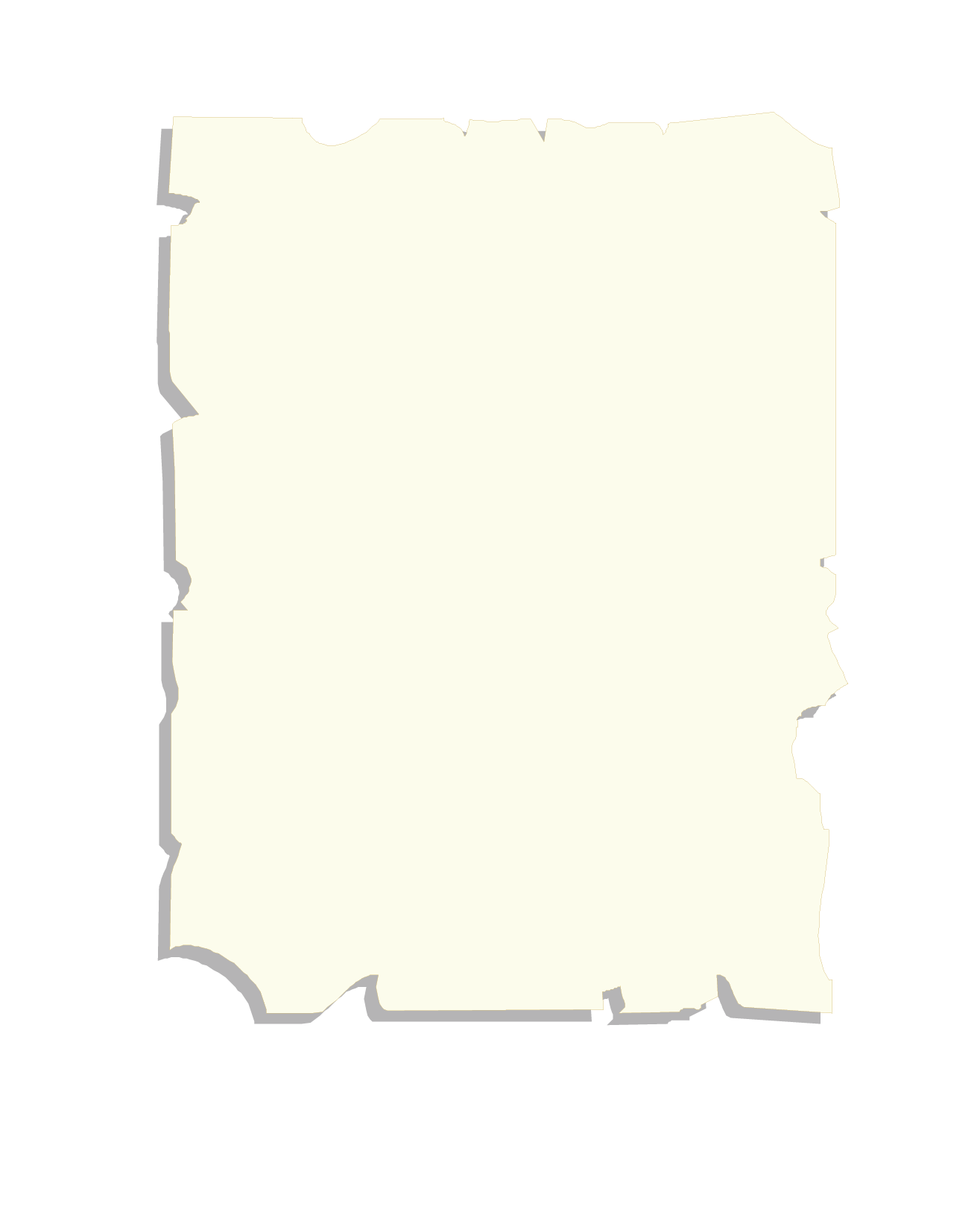 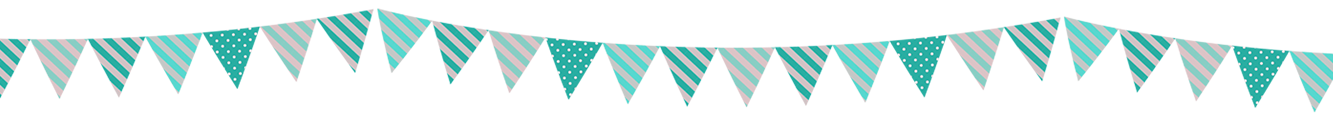 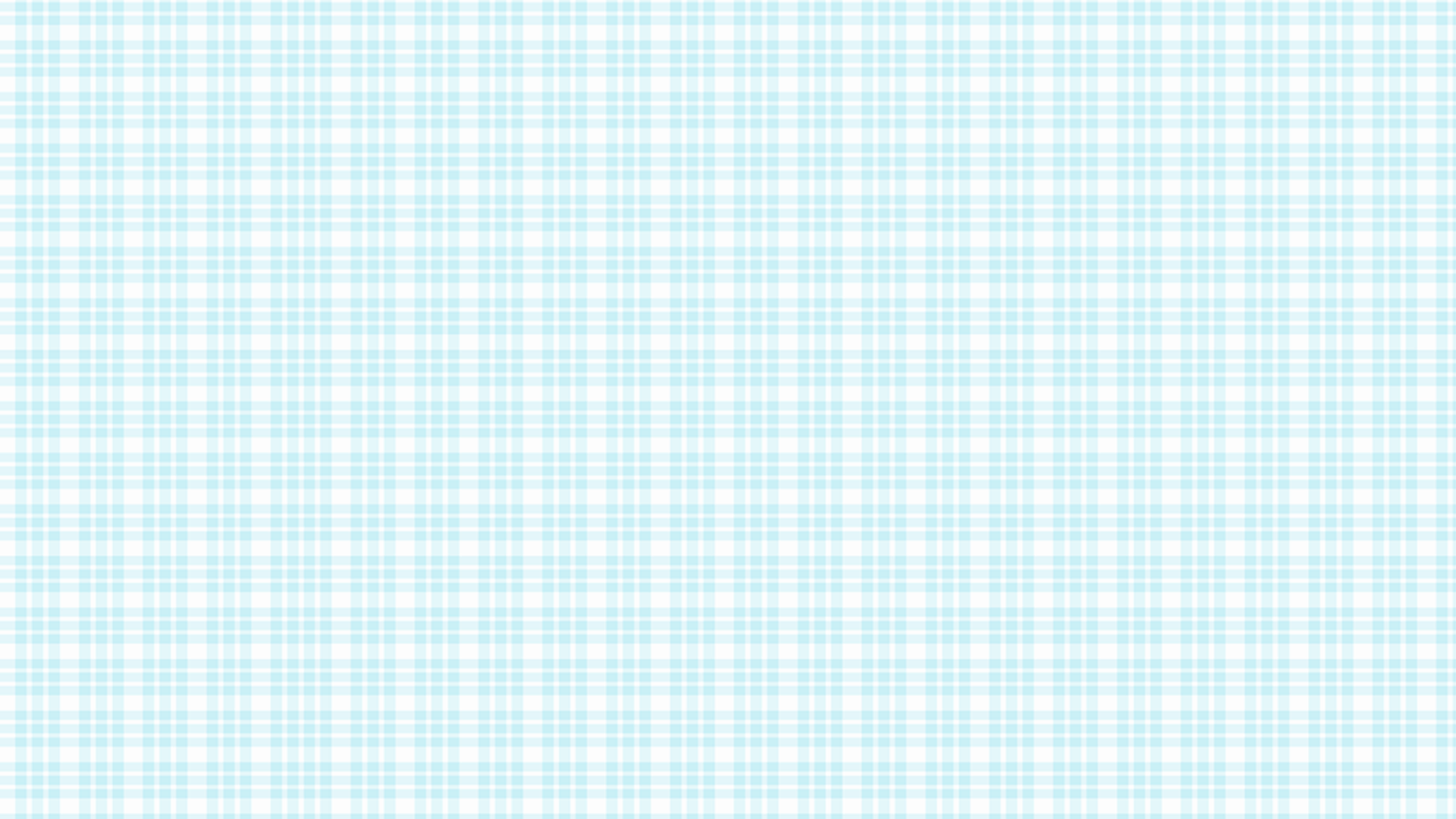 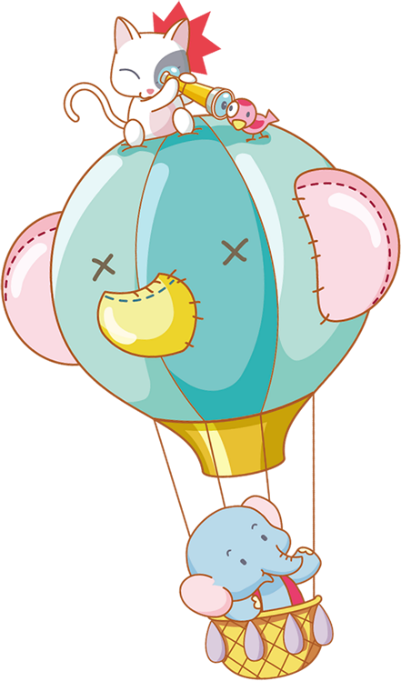 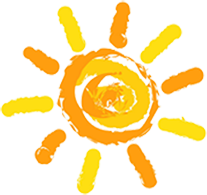 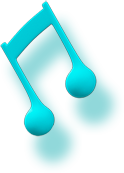 CHÀO TẠM BIỆT
HẸN GẶP LẠI
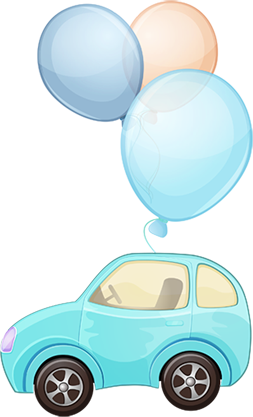 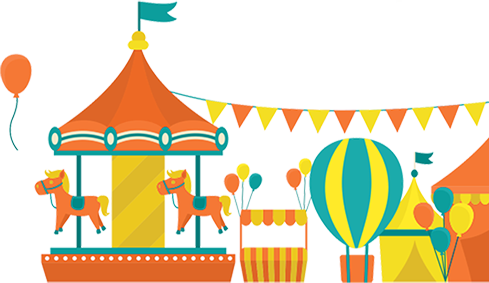 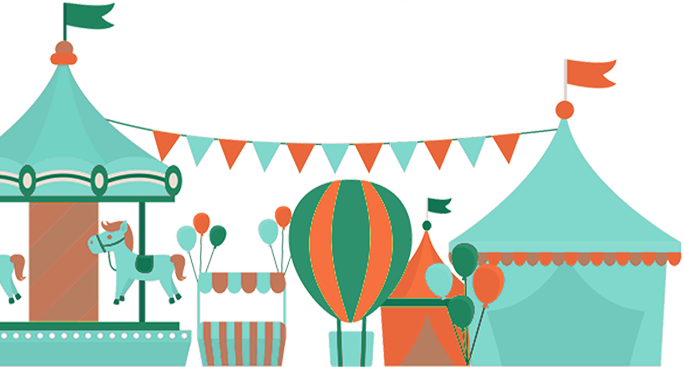 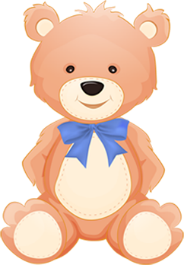 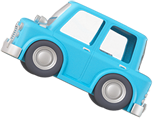 KTUTS